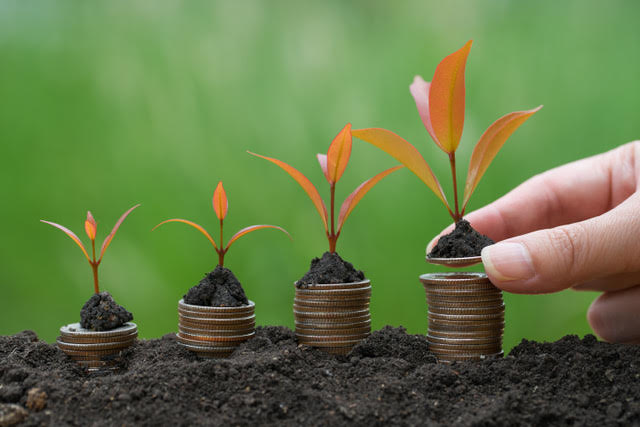 You might have heard people talk about growing their money by putting it into a savings account.
What do they mean?
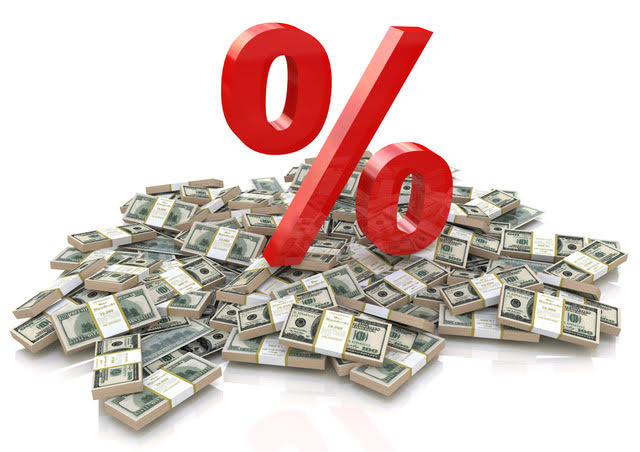 Banks give you interest on the money you have in an account.
What does an interest rate of 10% per annum mean?
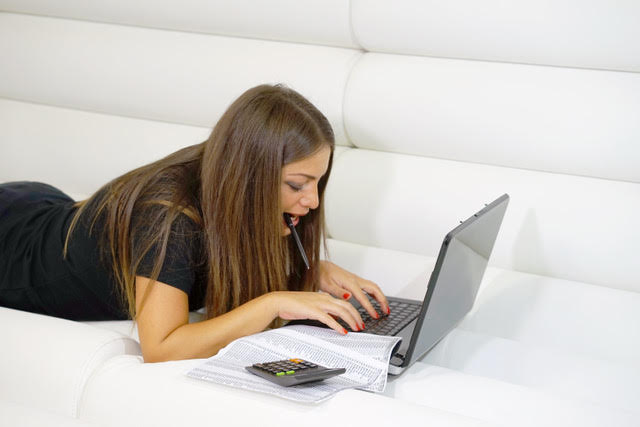 Interest compounds every year. 
That means you get interest on the new amount, not just the amount you first put in.
Suppose that you deposited $1,000 at an interest rate of 10% p.a.
How much would you expect to be in the account after 5 years.
Watch the video to see how to set up a spreadsheet to calculate the interest.
Watch the video to see how to graph the relationship.
What pattern do you notice?
1000 x 1.1
1000 x 1.1 x 1.1
1000 x 1.1 x 1.1 x 1.1
1000 x 1.1 x 1.1 x 1.1 x 1.1
Start with the original amount of $1,000.
Investigate what happens to the amount in the account after 10 years as the interest rate varies.
You might try 2%, 5% and 20%.
What is the effect of changing the interest rate?
What is the effect of doubling the interest rate on the amount after ten years?
Why does this happen?